Příprava datového souboru pro vizualizaci a srovnání species abundance models
Seřazení druhů dle abundancí – import do SPSS
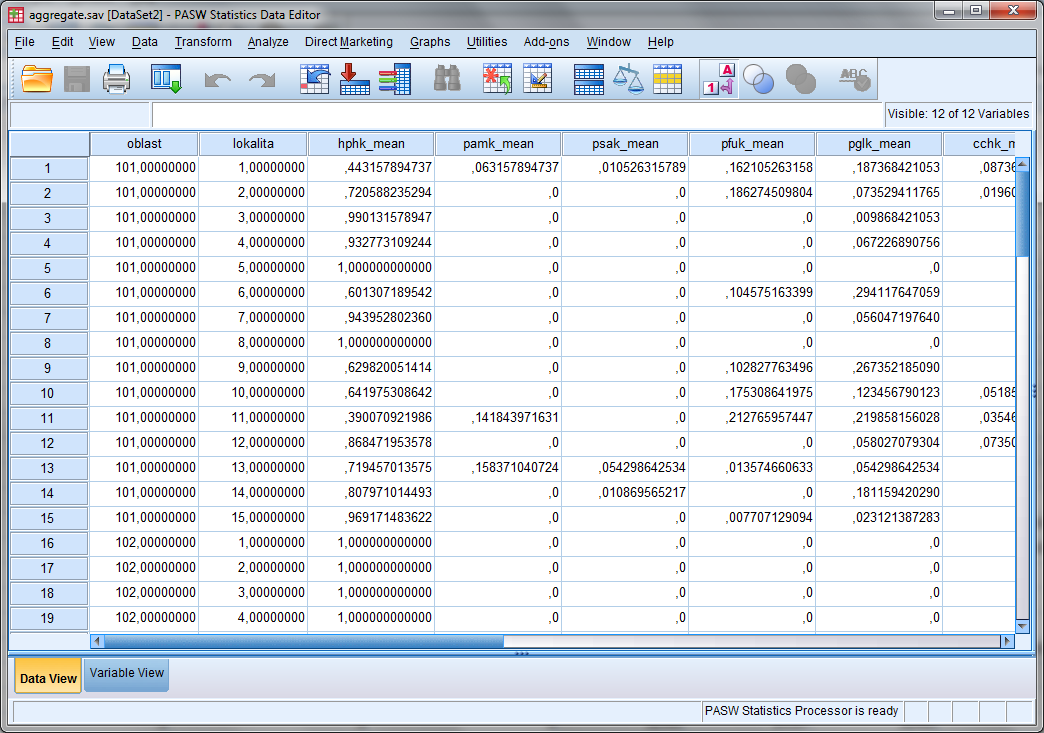 Seřazení druhů dle abundancí – restrukturalizace souboru
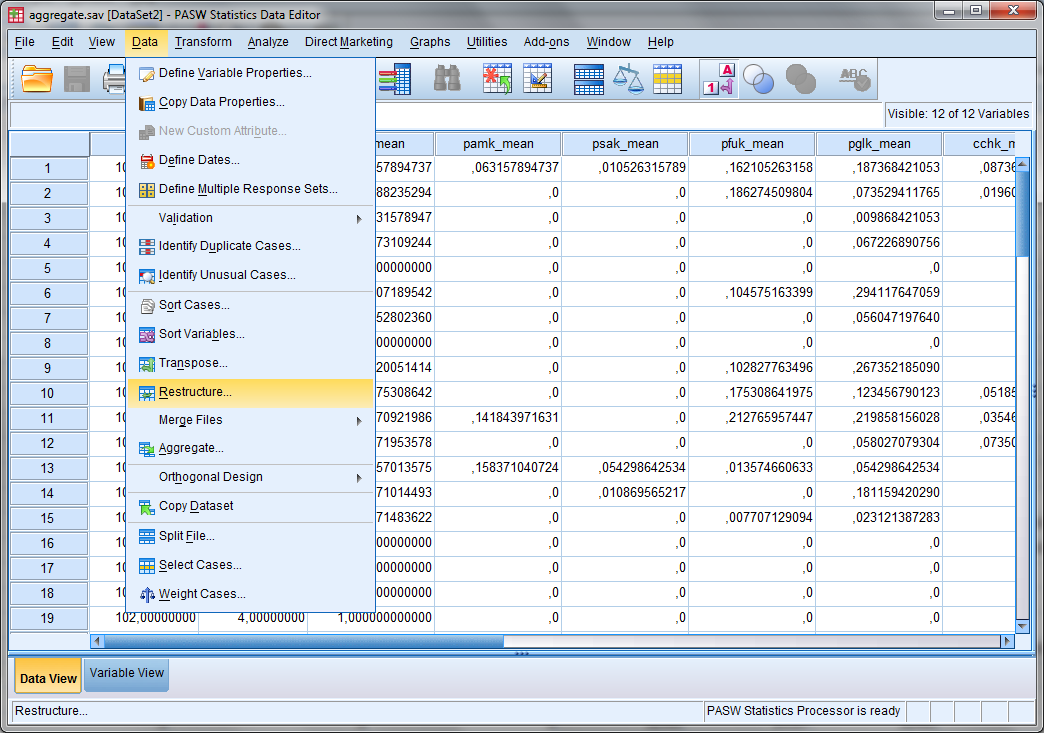 Seřazení druhů dle abundancí – restrukturalizace souboru
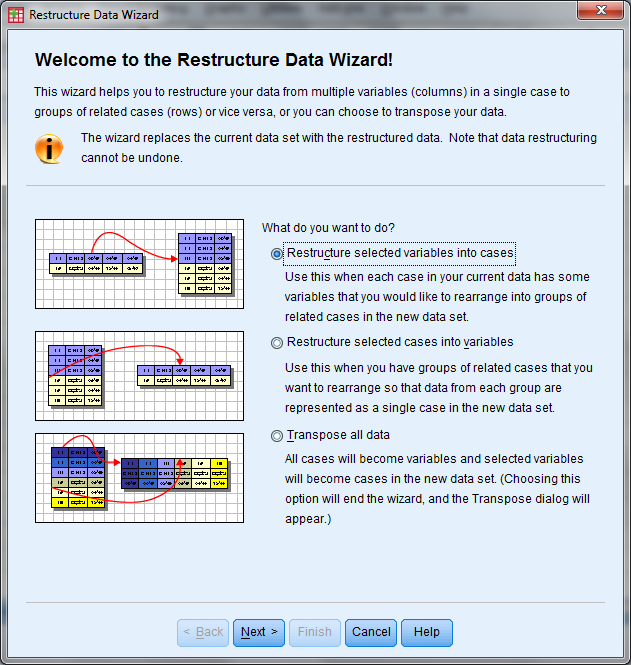 Seřazení druhů dle abundancí – restrukturalizace souboru
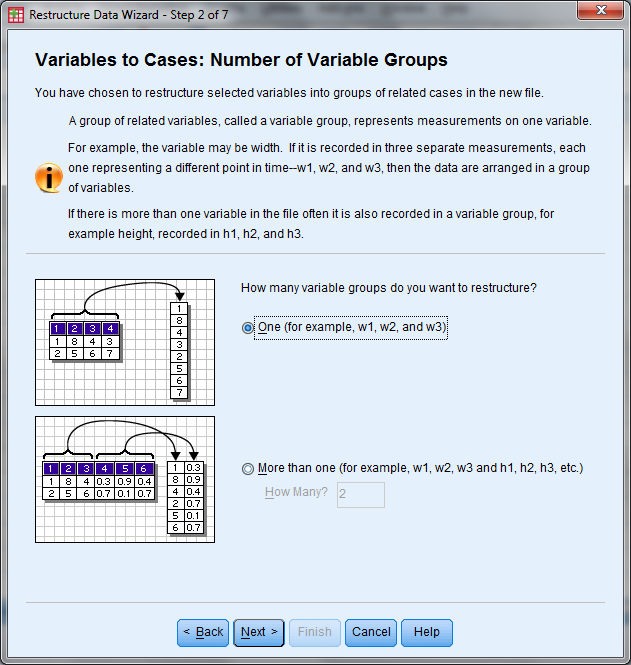 Seřazení druhů dle abundancí – restrukturalizace souboru
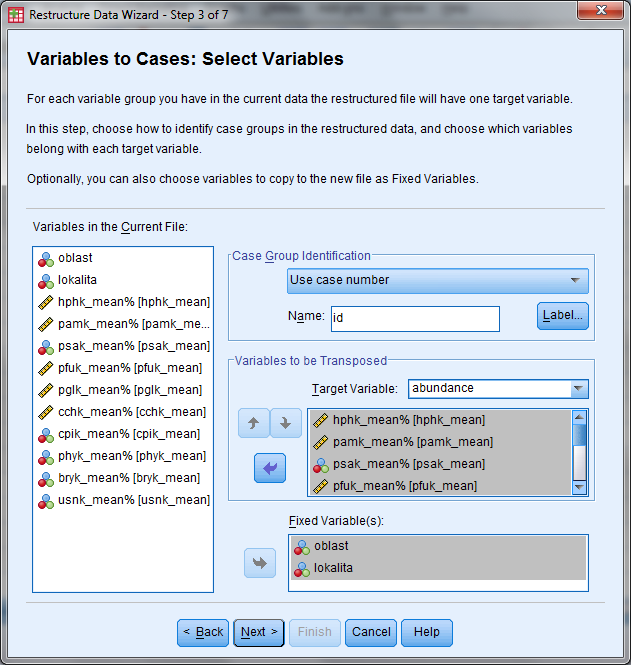 Seřazení druhů dle abundancí – restrukturalizace souboru
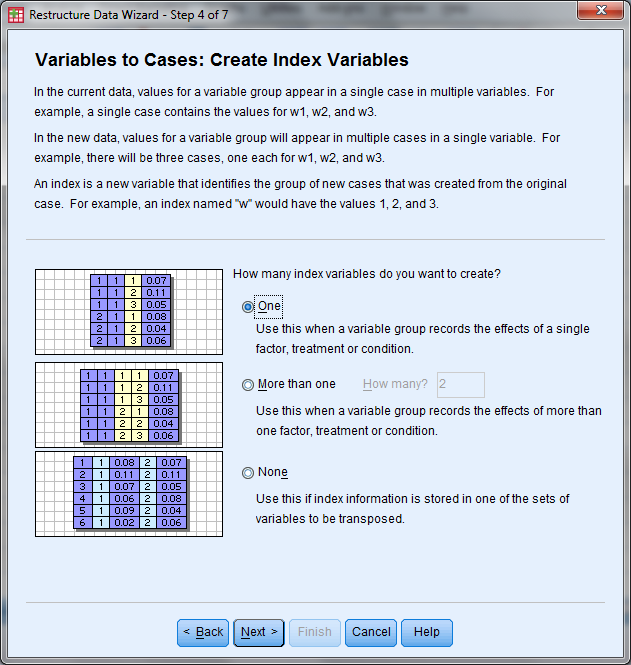 Seřazení druhů dle abundancí – restrukturalizace souboru
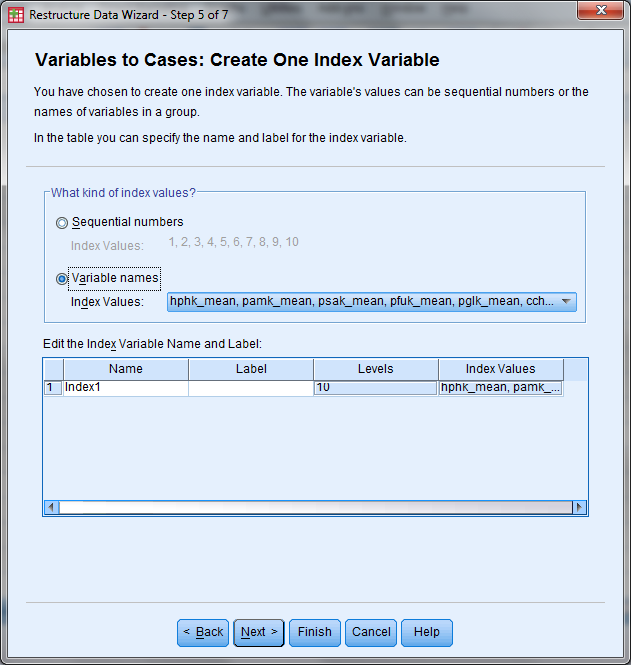 Seřazení druhů dle abundancí – restrukturalizace souboru
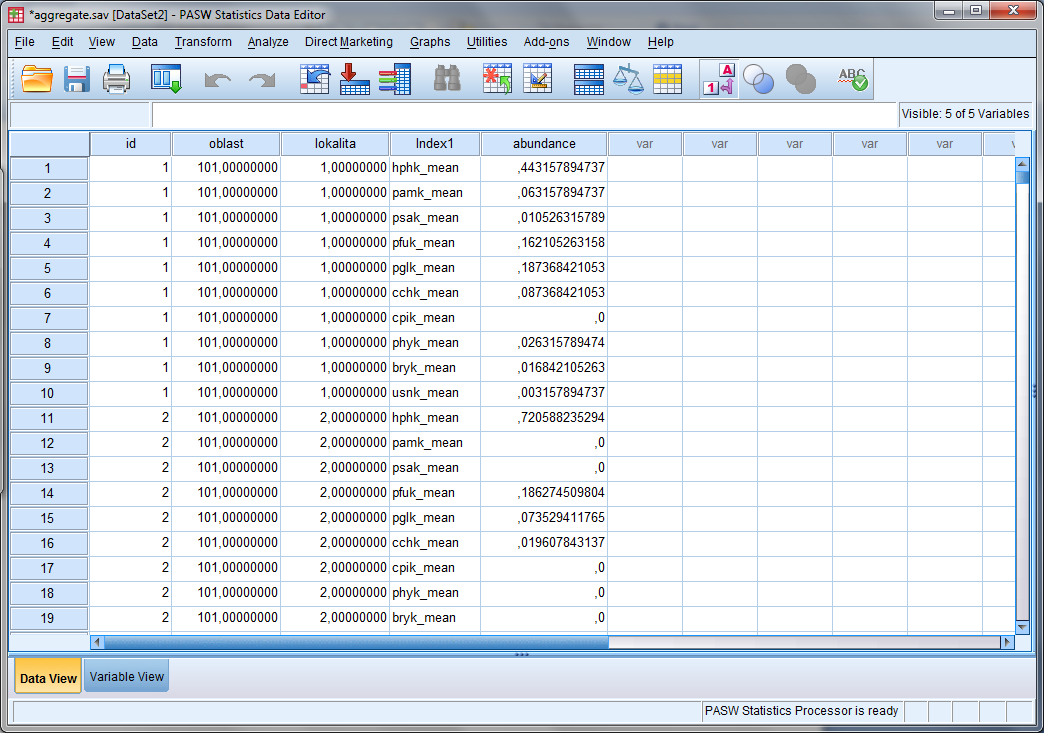 Seřazení druhů dle abundancí – popis pořadí taxonů
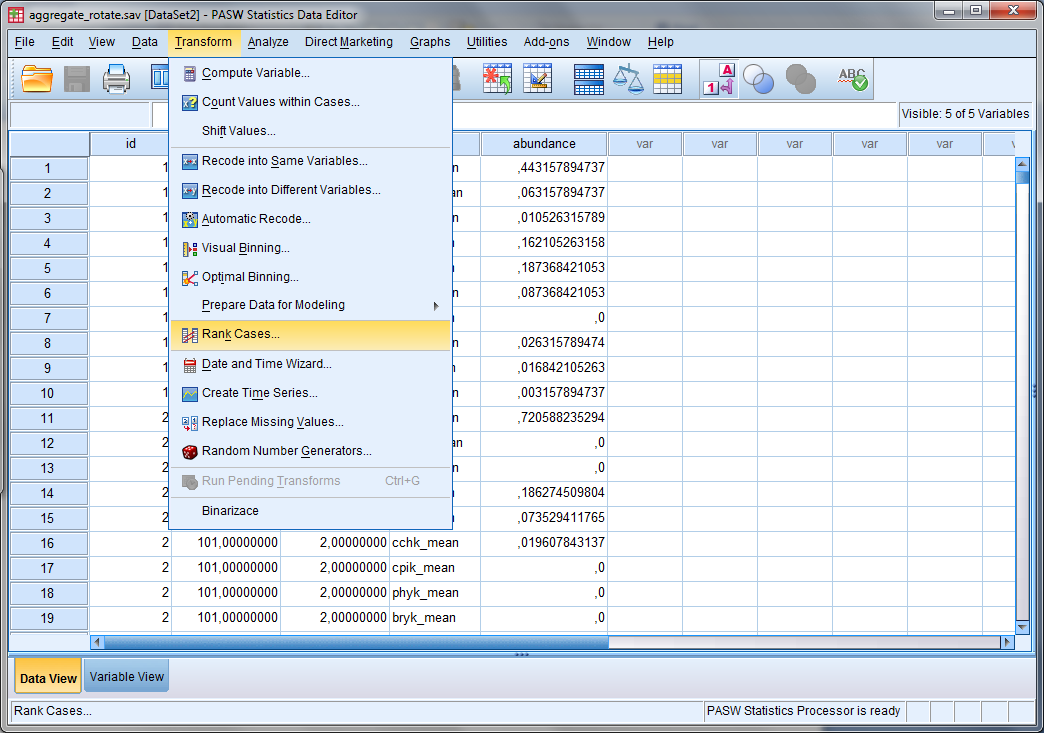 Seřazení druhů dle abundancí – popis pořadí taxonů
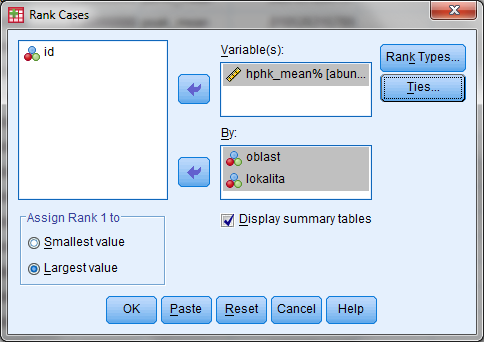 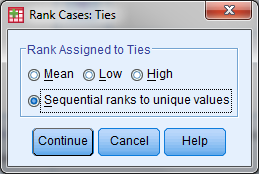 Seřazení druhů dle abundancí – popis pořadí taxonů
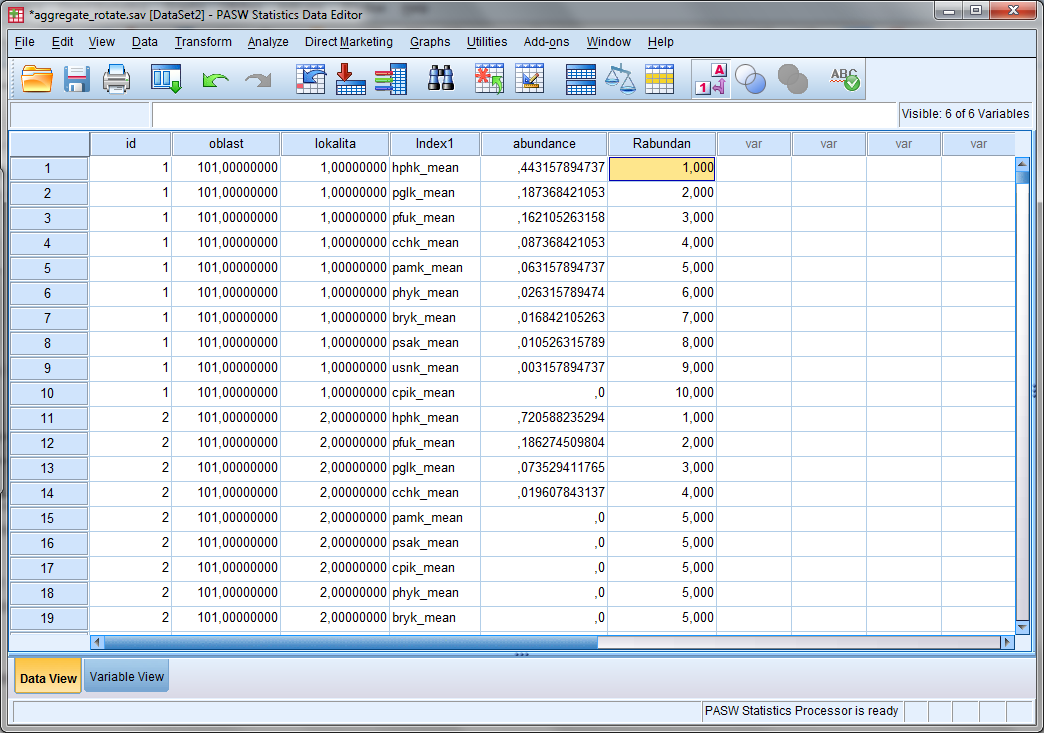 Odstranění duplicitních pořadí taxonů
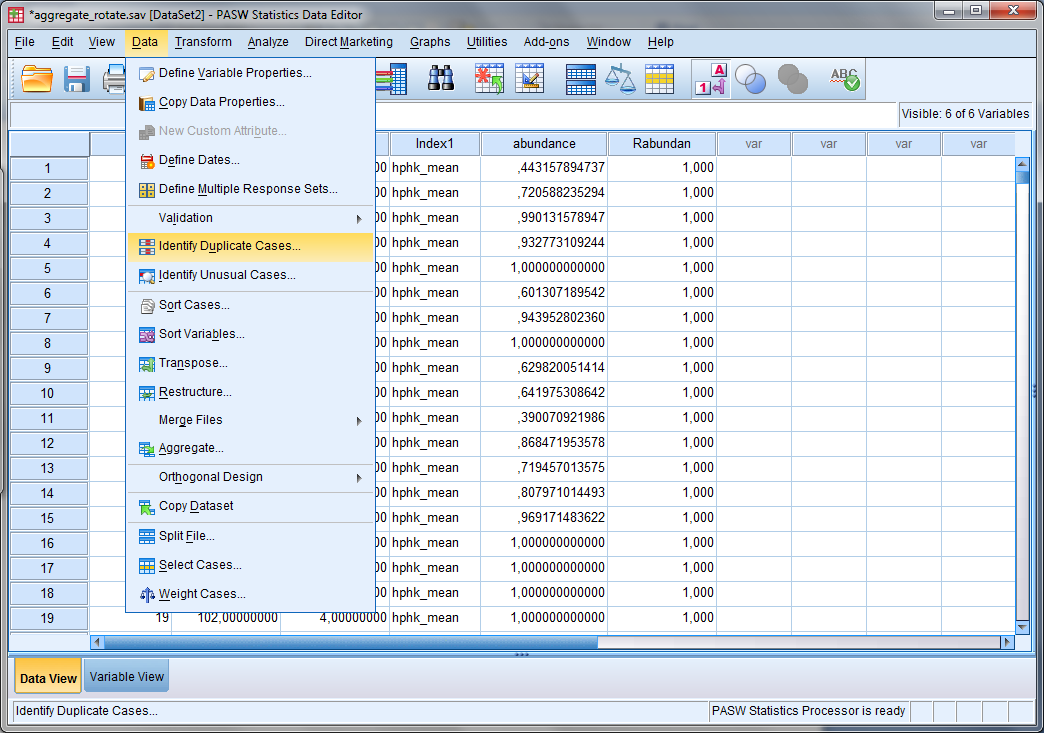 Odstranění duplicitních pořadí taxonů
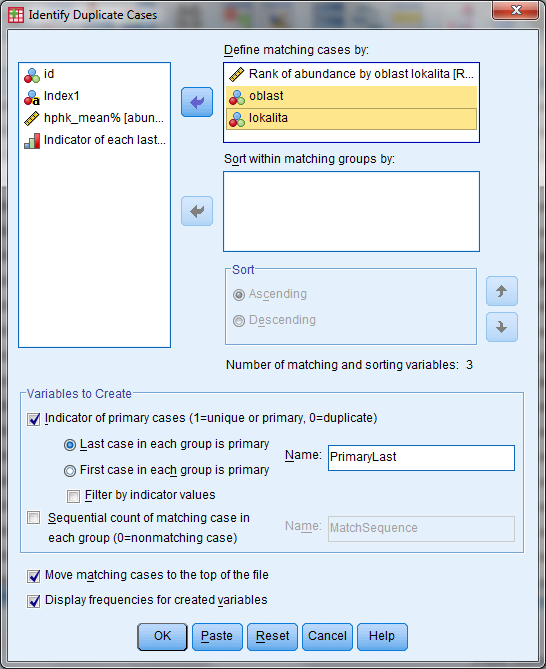 Odstranění duplicitních pořadí taxonů
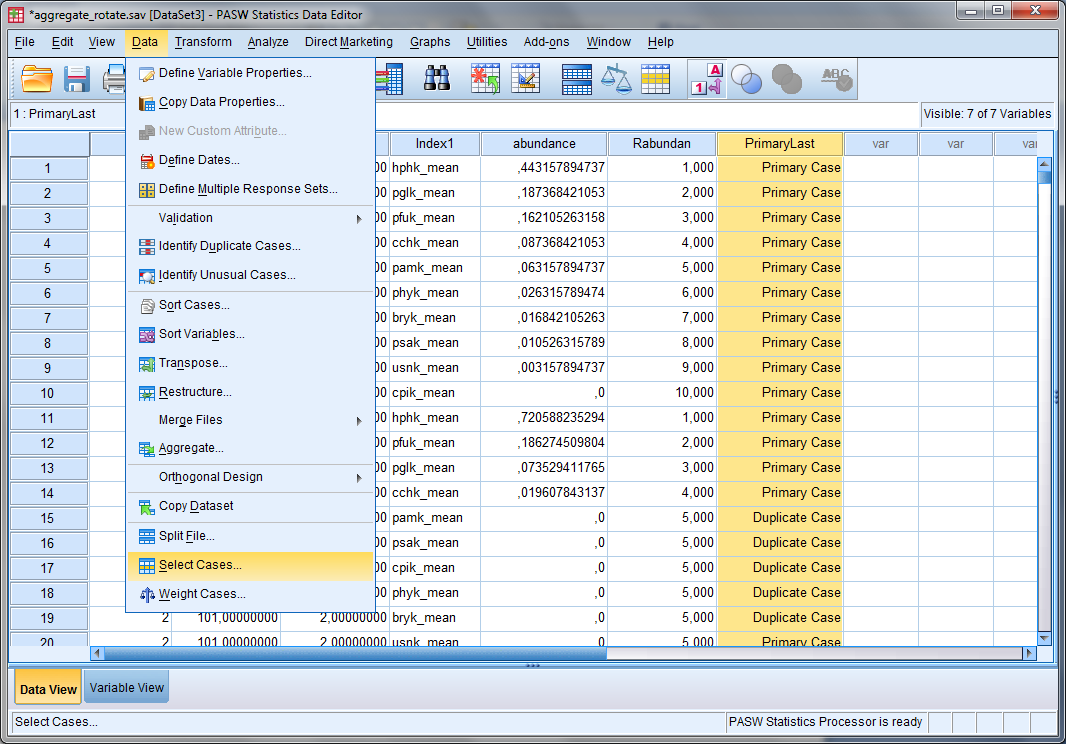 Odstranění duplicitních pořadí taxonů
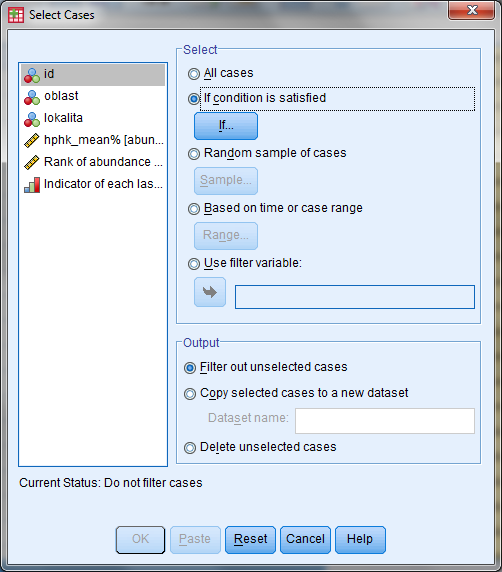 Odstranění duplicitních pořadí taxonů
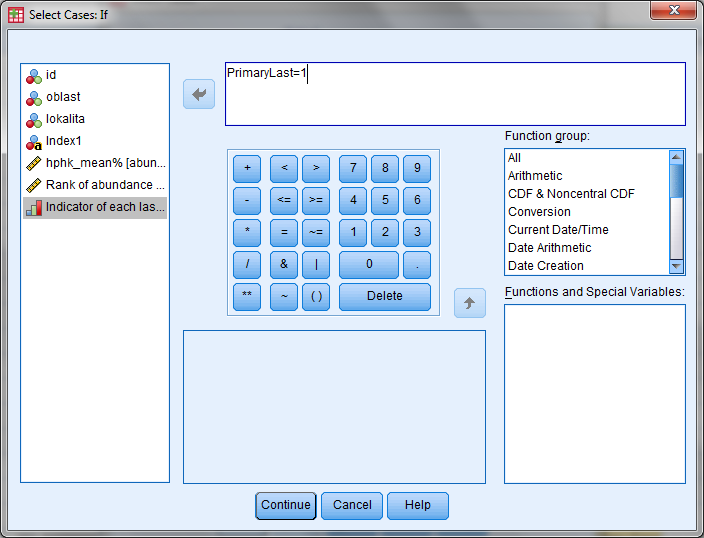 Odstranění duplicitních pořadí taxonů
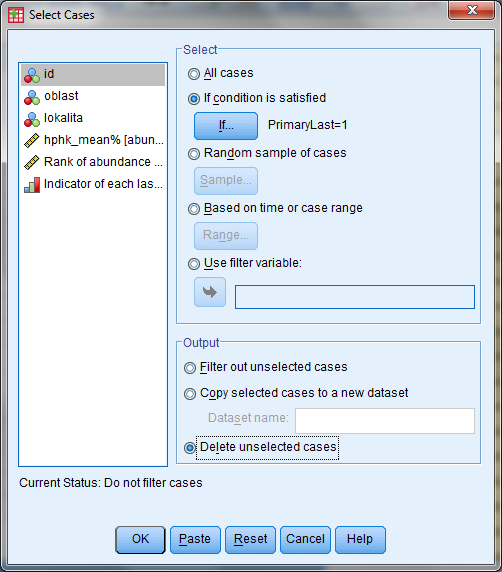 Odstranění duplicitních pořadí taxonů
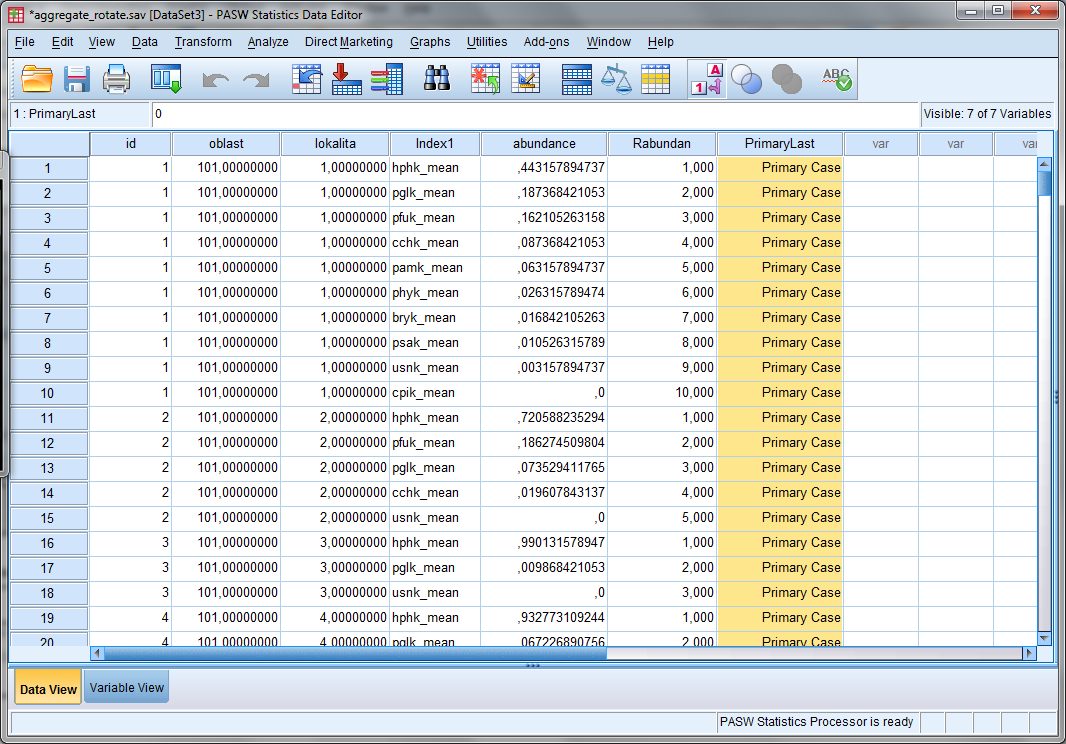 Seřazení druhů dle abundancí – rotace druhů do sloupců (seřazených dle abundance)
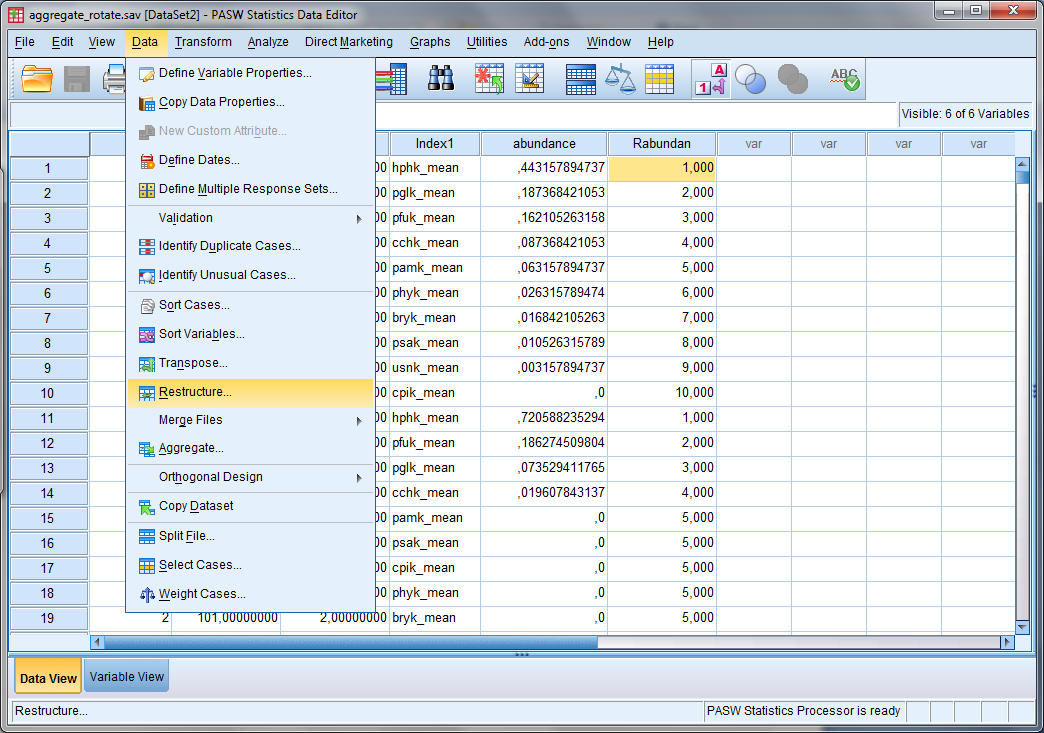 Seřazení druhů dle abundancí – rotace druhů do sloupců (seřazených dle abundance)
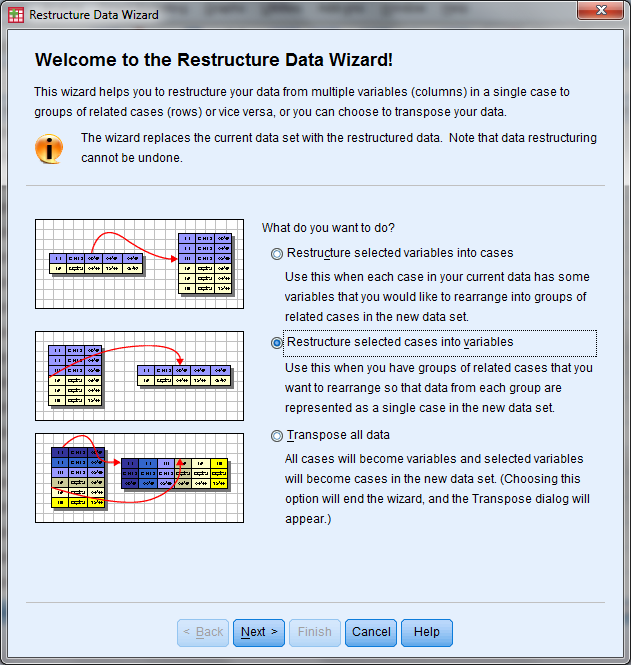 Seřazení druhů dle abundancí – rotace druhů do sloupců (seřazených dle abundance)
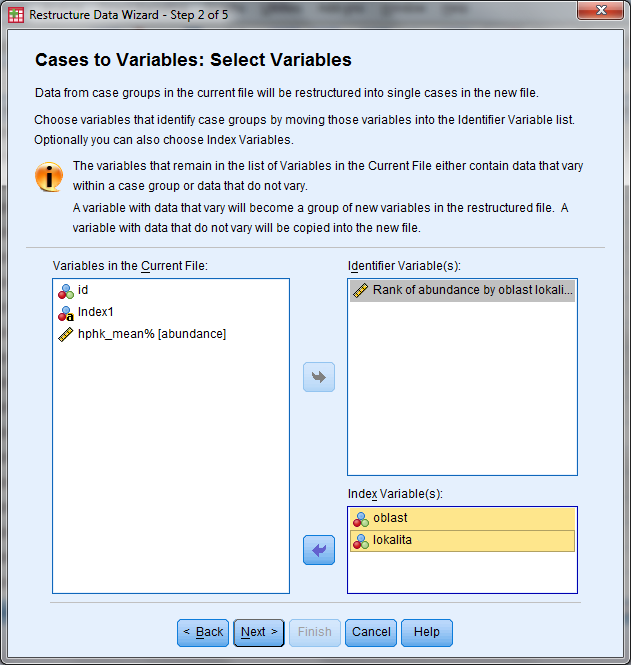 Seřazení druhů dle abundancí – rotace druhů do sloupců (seřazených dle abundance)
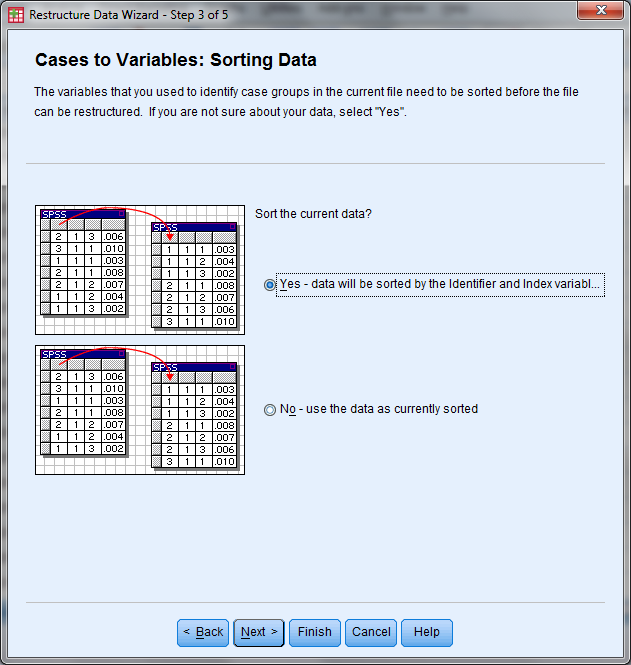 Seřazení druhů dle abundancí – rotace druhů do sloupců (seřazených dle abundance)
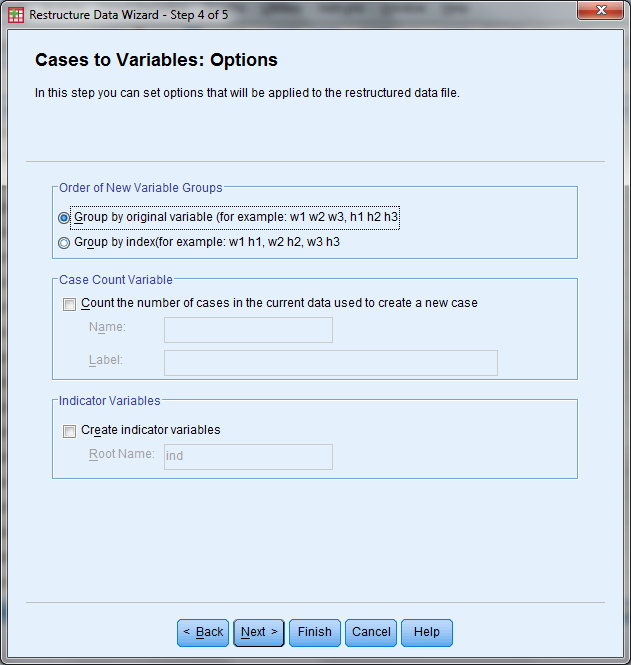 Seřazení druhů dle abundancí – rotace druhů do sloupců (seřazených dle abundance)
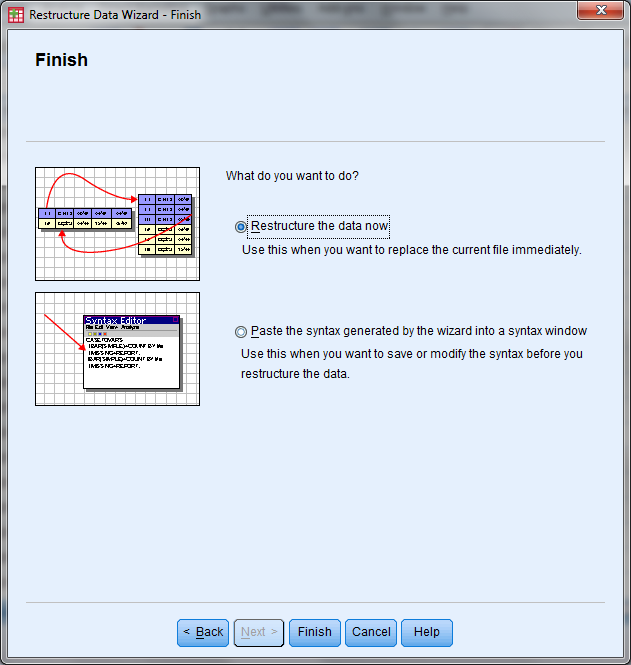 Seřazení druhů dle abundancí – rotace druhů do sloupců (seřazených dle abundance)
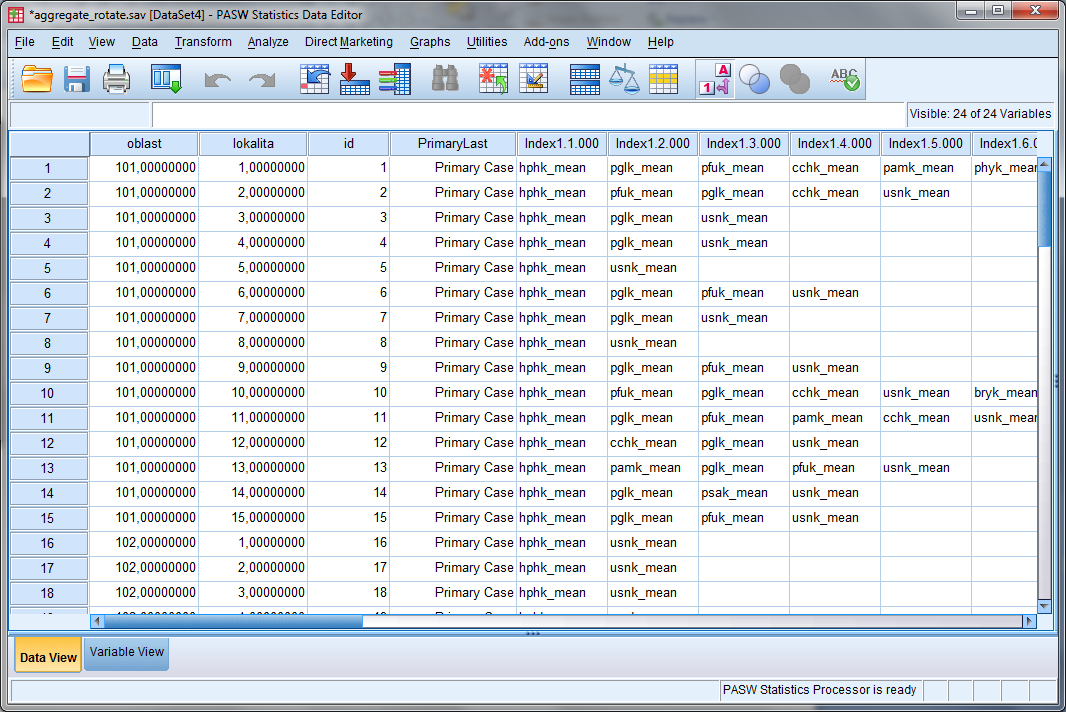 Seřazení druhů dle abundancí – rotace druhů do sloupců (seřazených dle abundance)
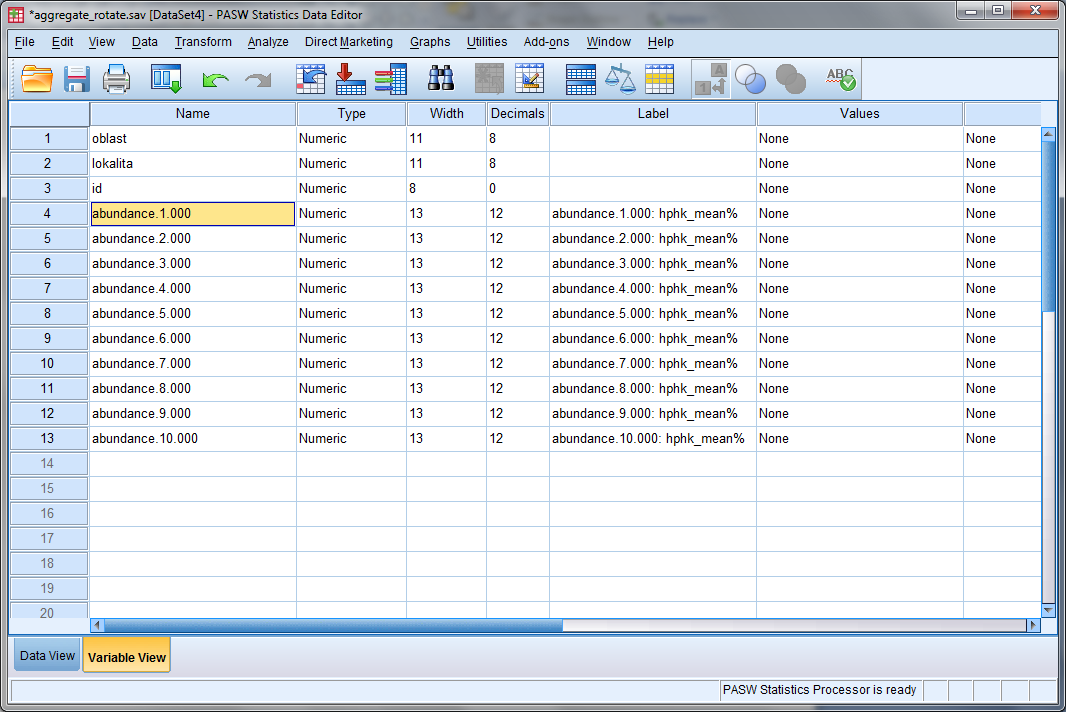 Doplnění nulových abundancí
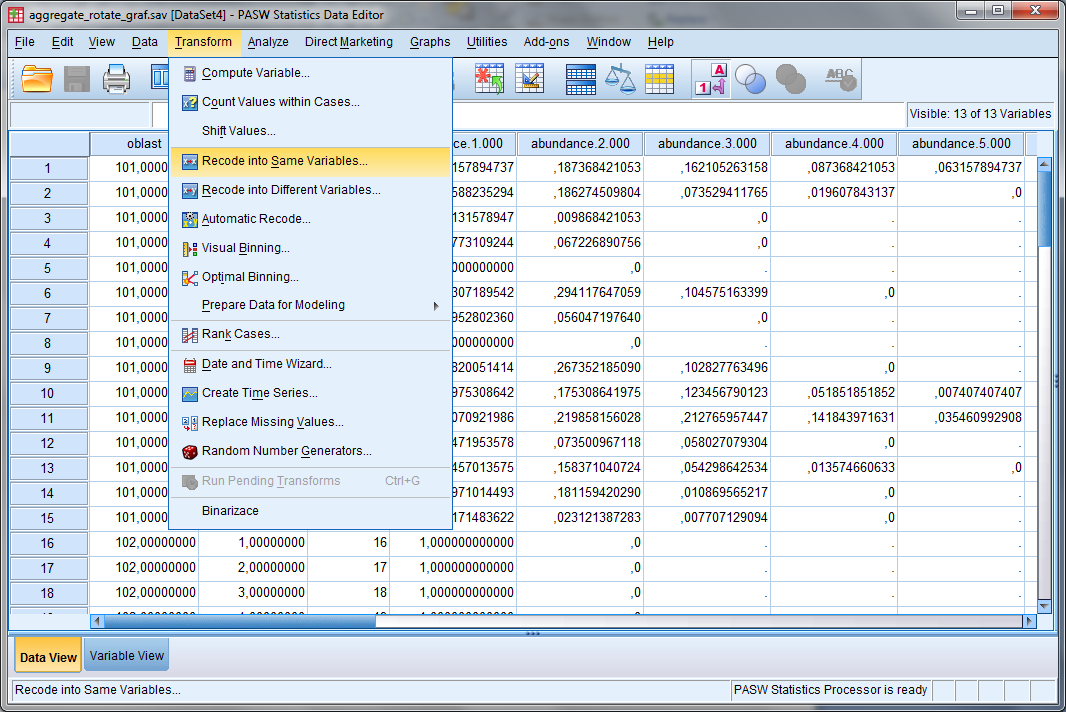 Doplnění nulových abundancí
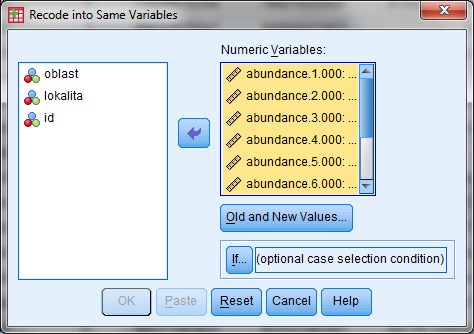 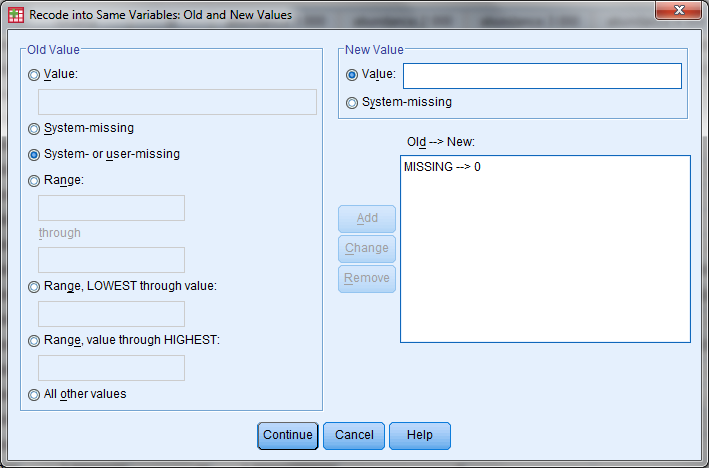 Doplnění nulových abundancí
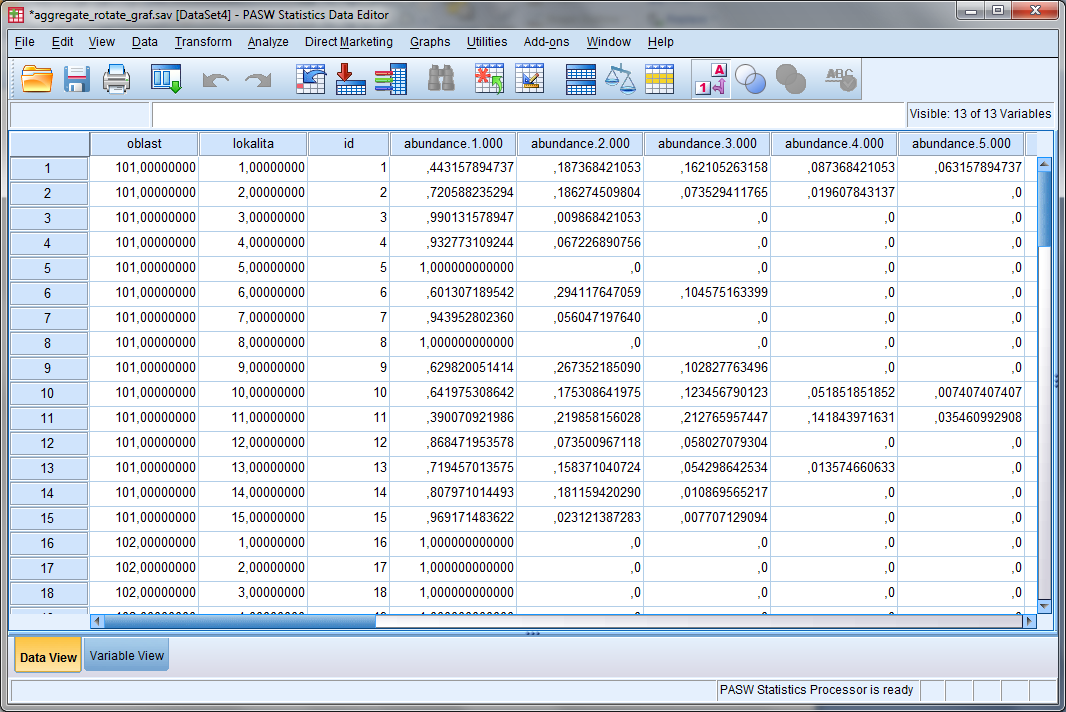 Vizualizace species abundance curve
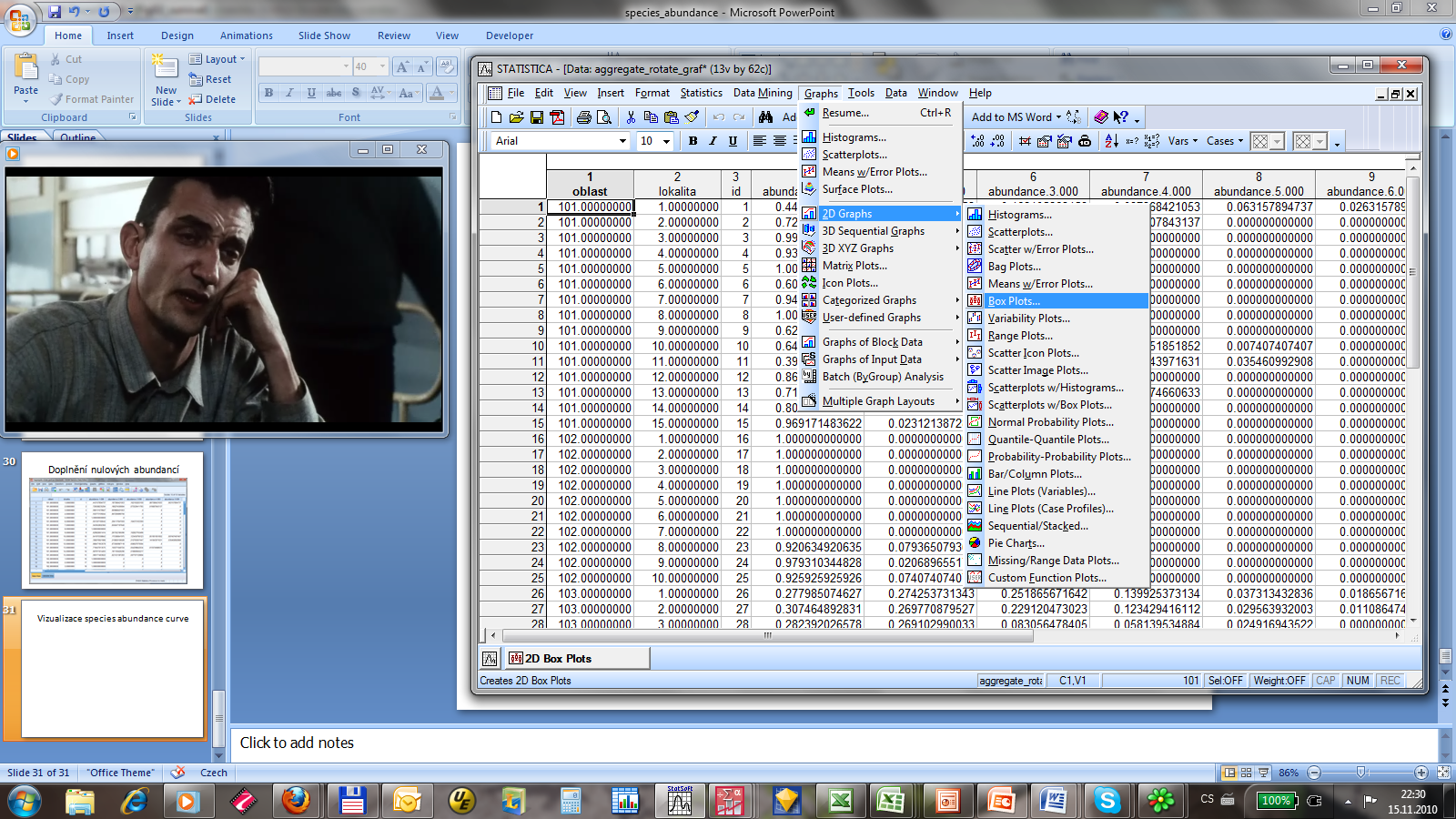 Vizualizace species abundance curve
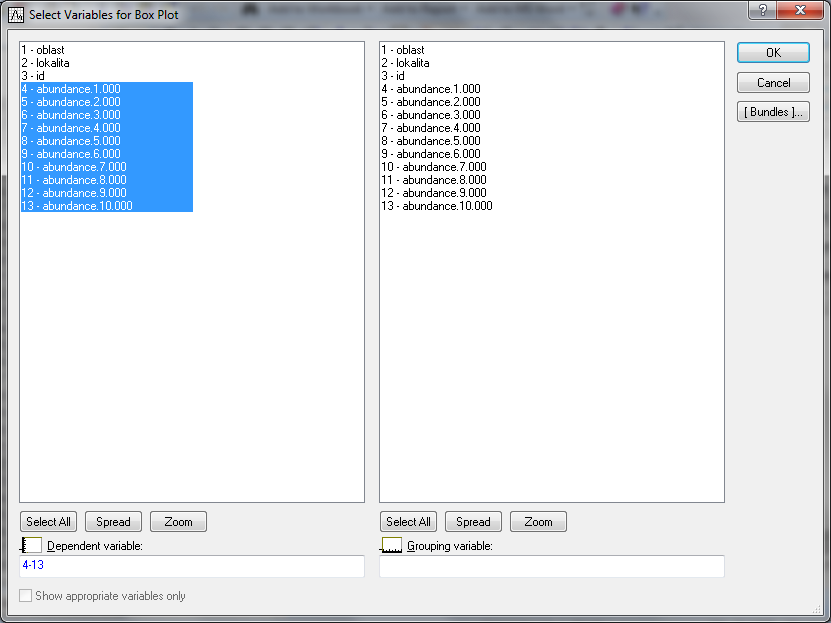 Vizualizace species abundance curve
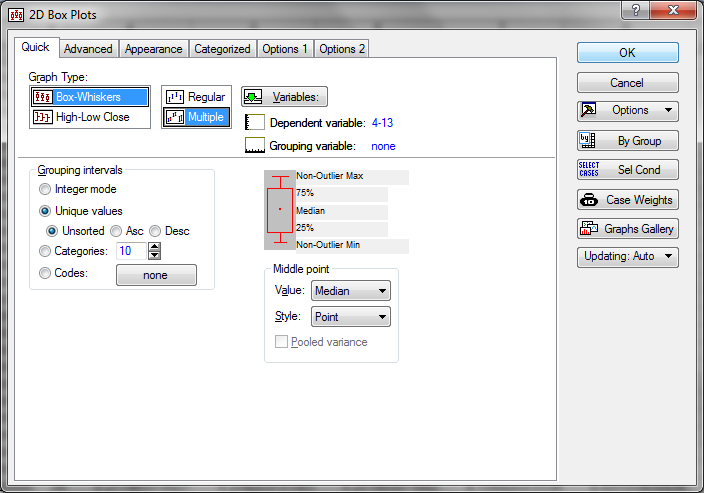 Vizualizace species abundance curve
Vizualizace species abundance curve
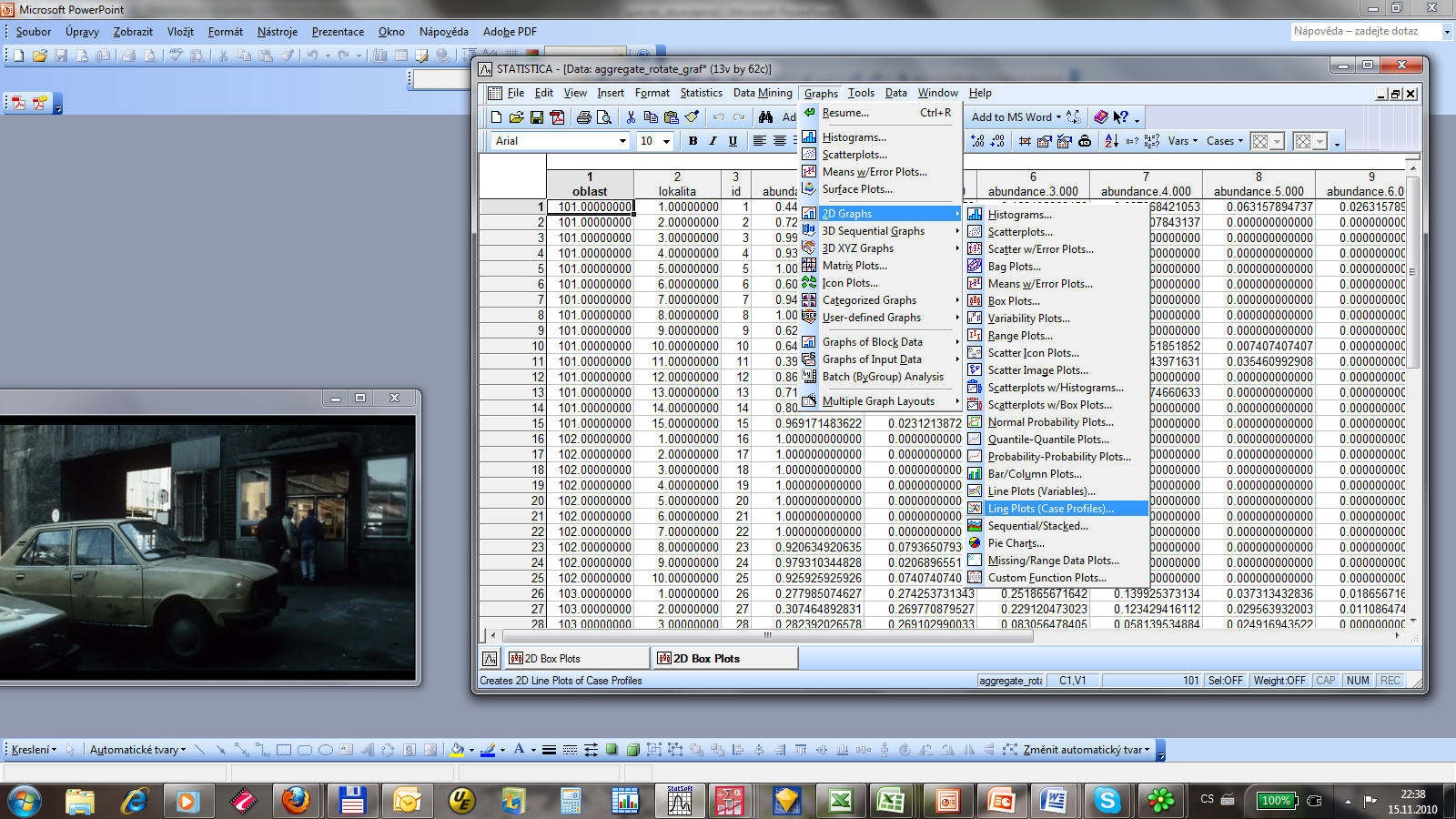 Vizualizace species abundance curve
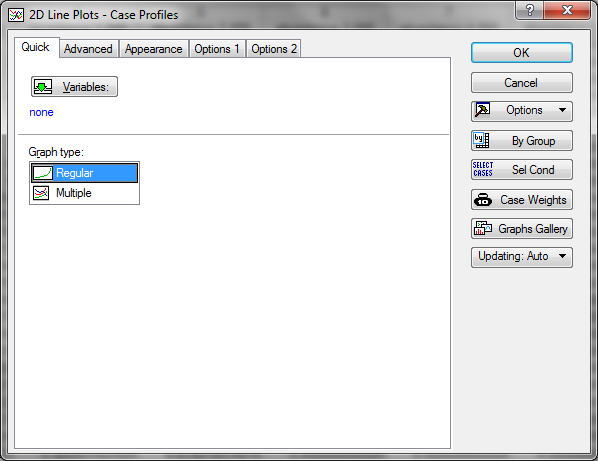 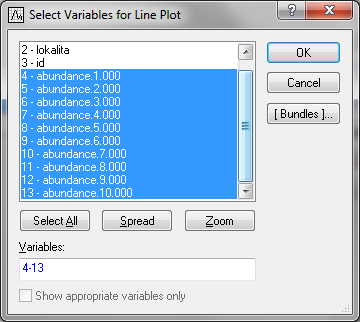 Vizualizace species abundance curve
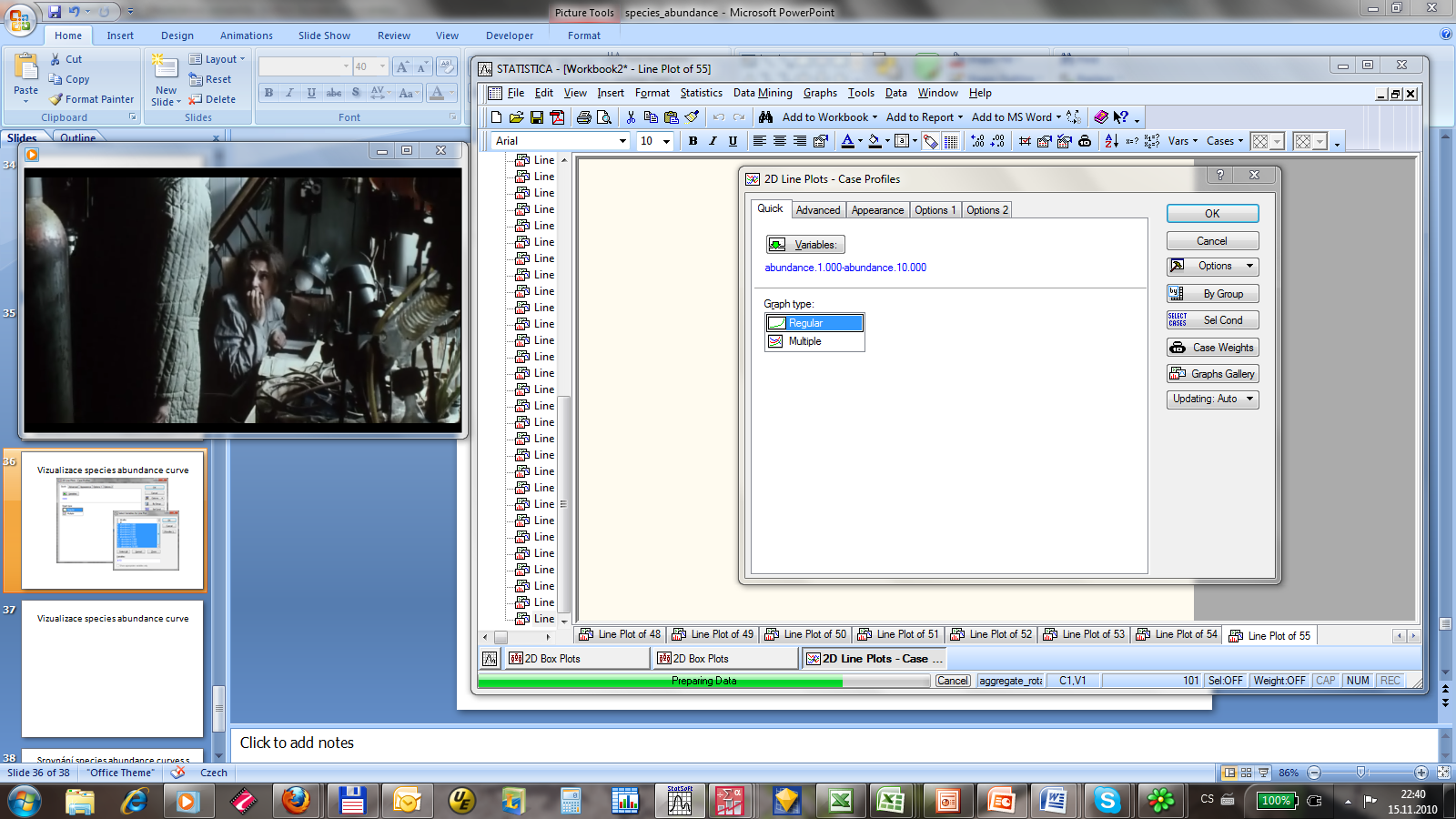 Srovnání species abundance curves s modely
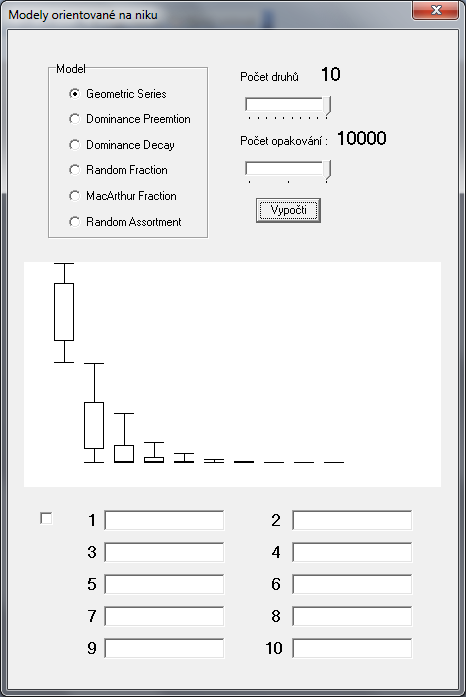 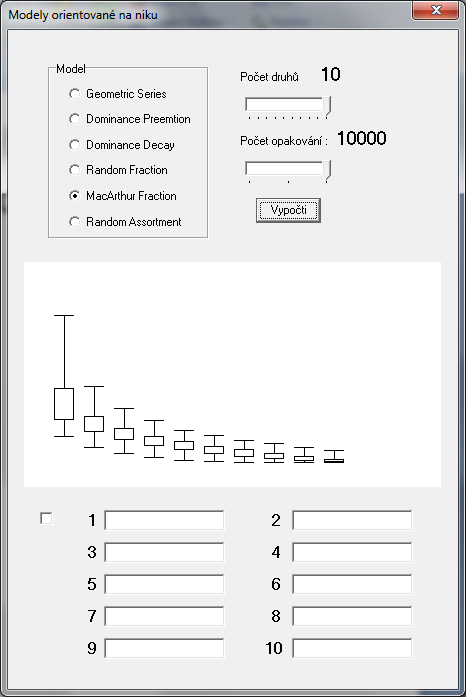 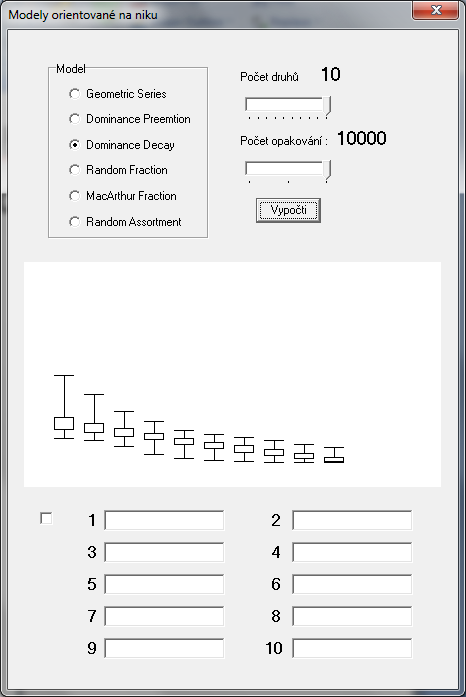 Srovnání species abundance curves s modely
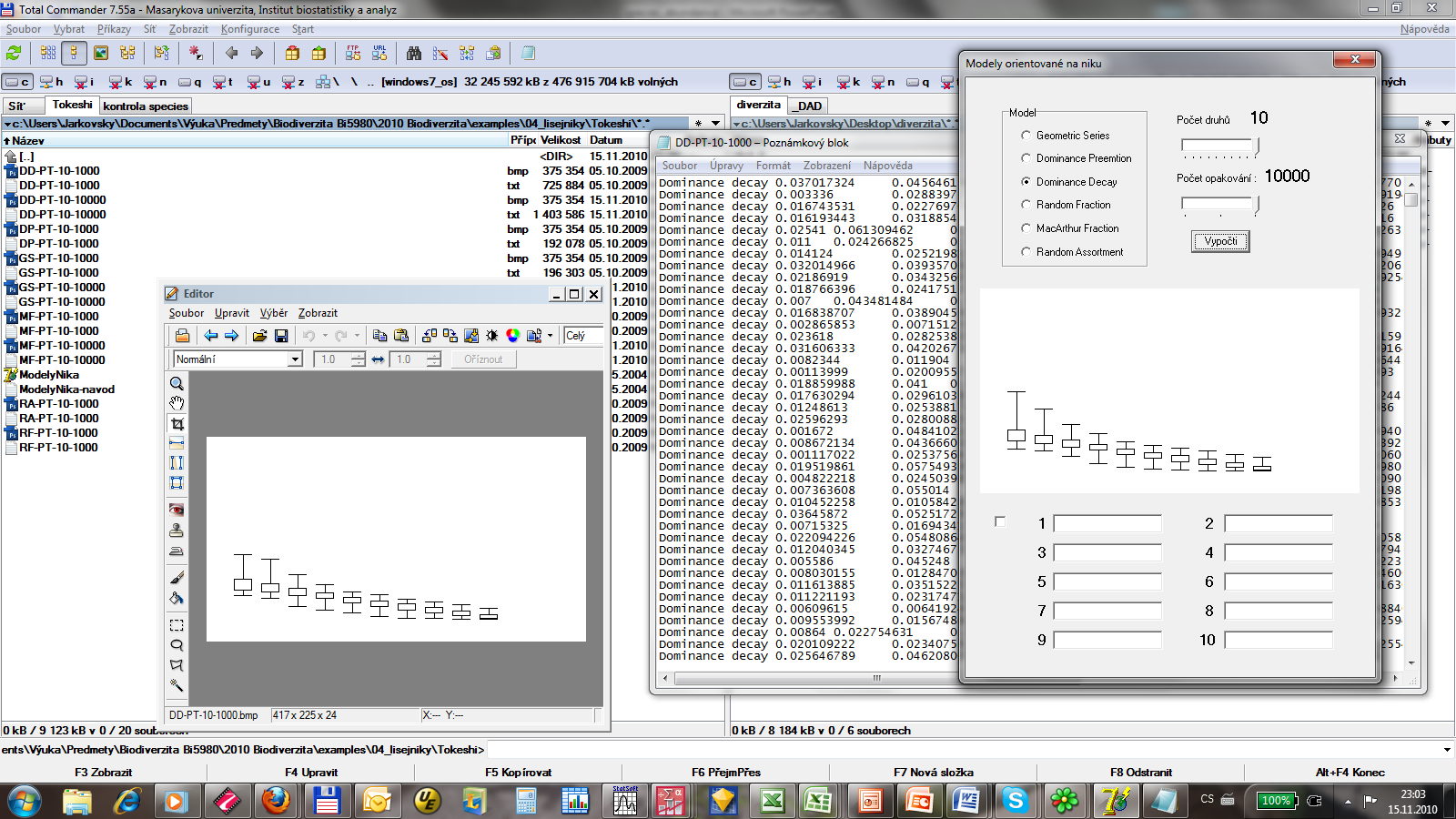 Srovnání species abundance curves s modely
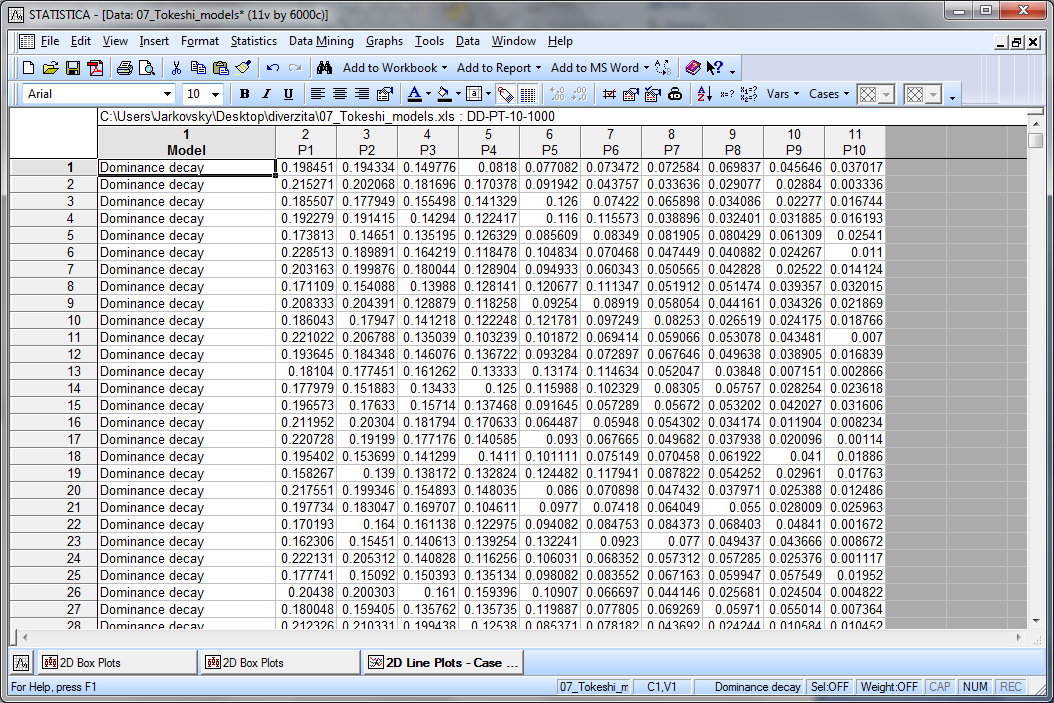 Srovnání species abundance curves s modely
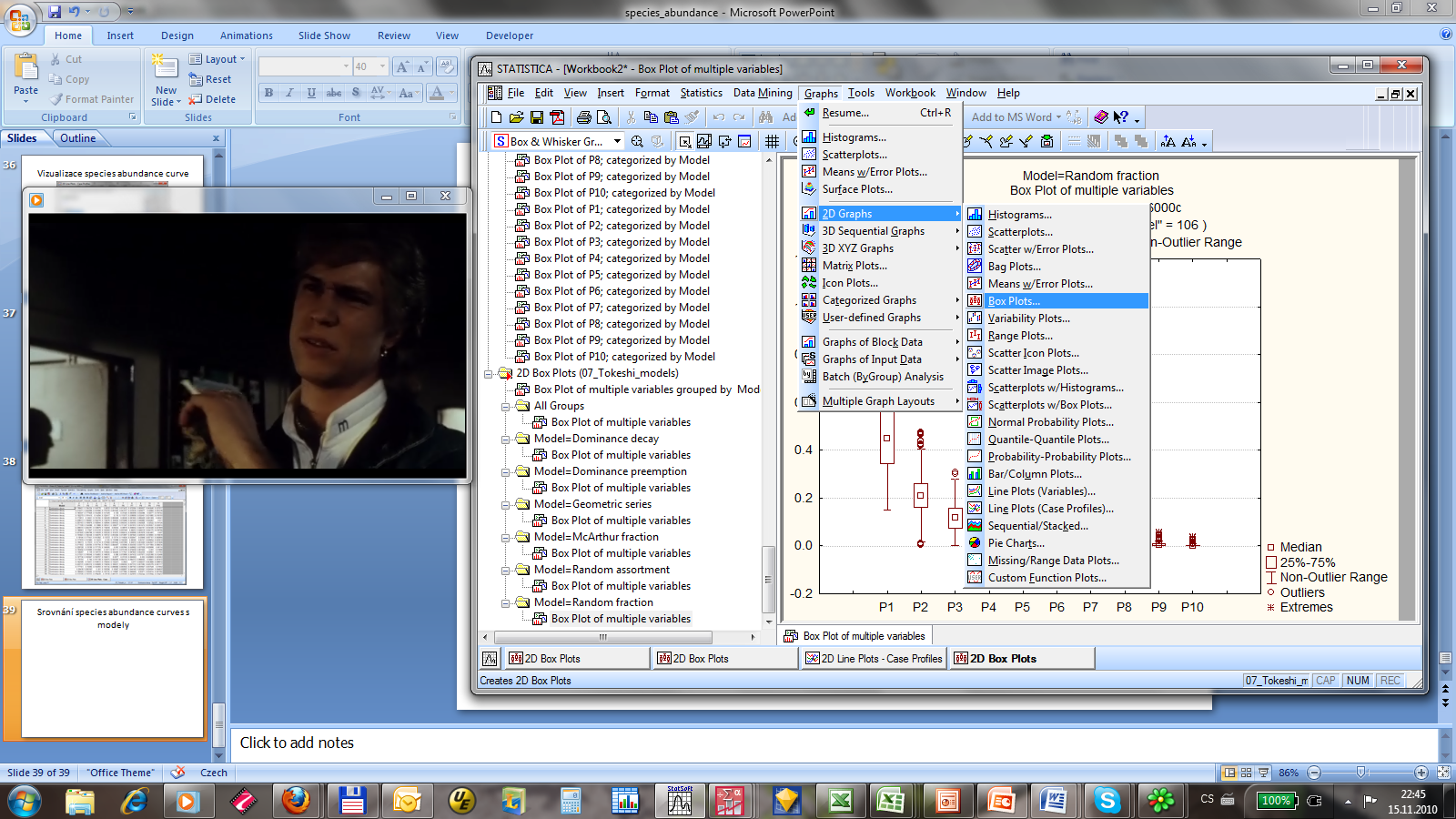 Srovnání species abundance curves s modely
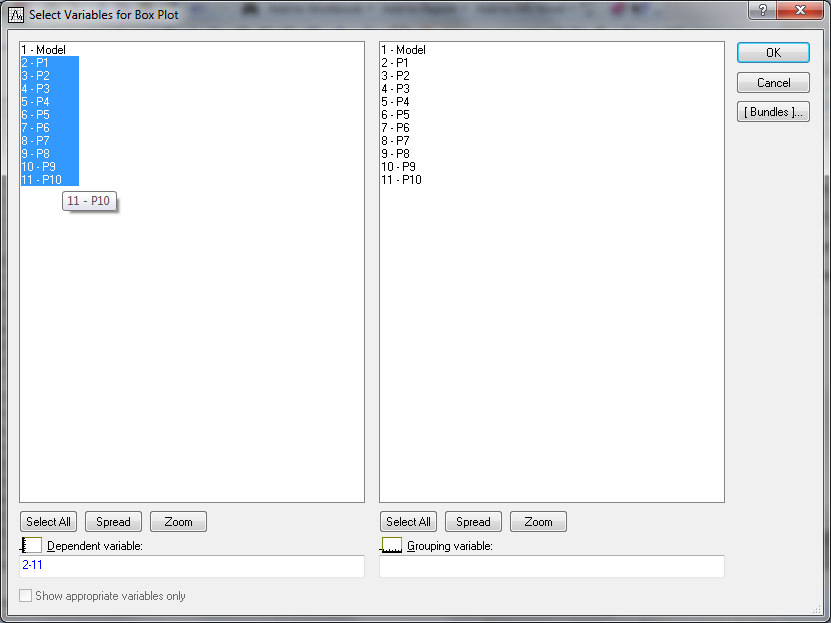 Srovnání species abundance curves s modely
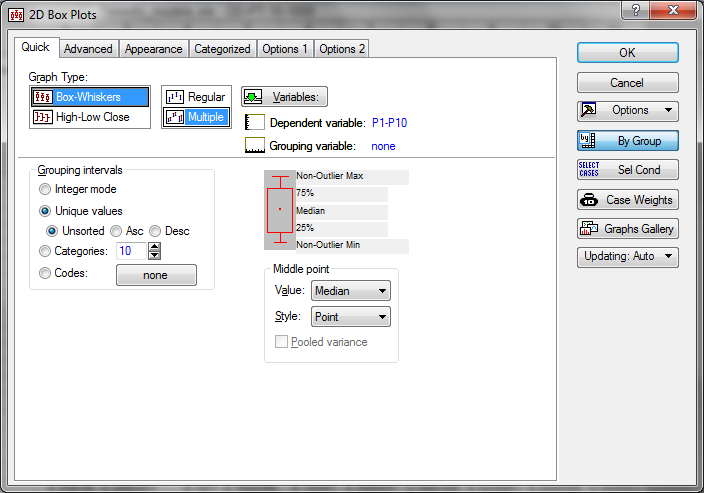 Srovnání species abundance curves s modely
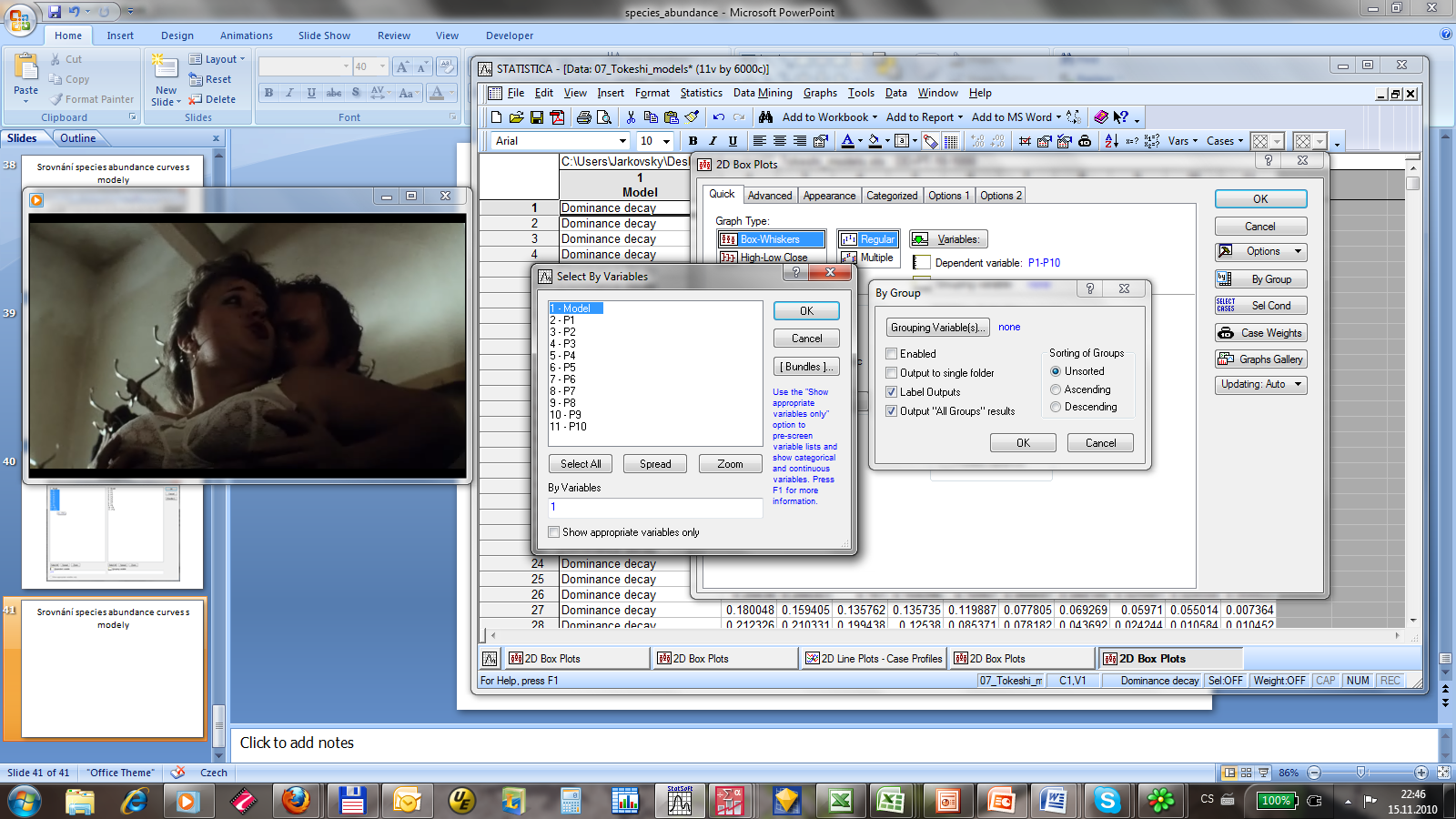 Srovnání species abundance curves s modely
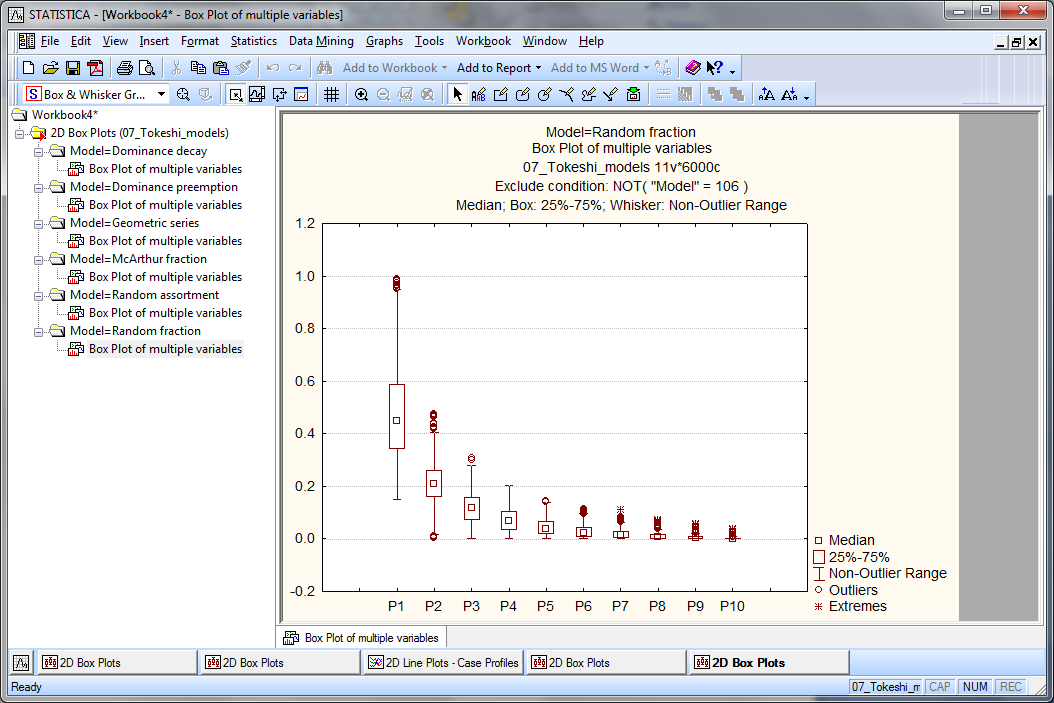 Srovnání species abundance curves s modely
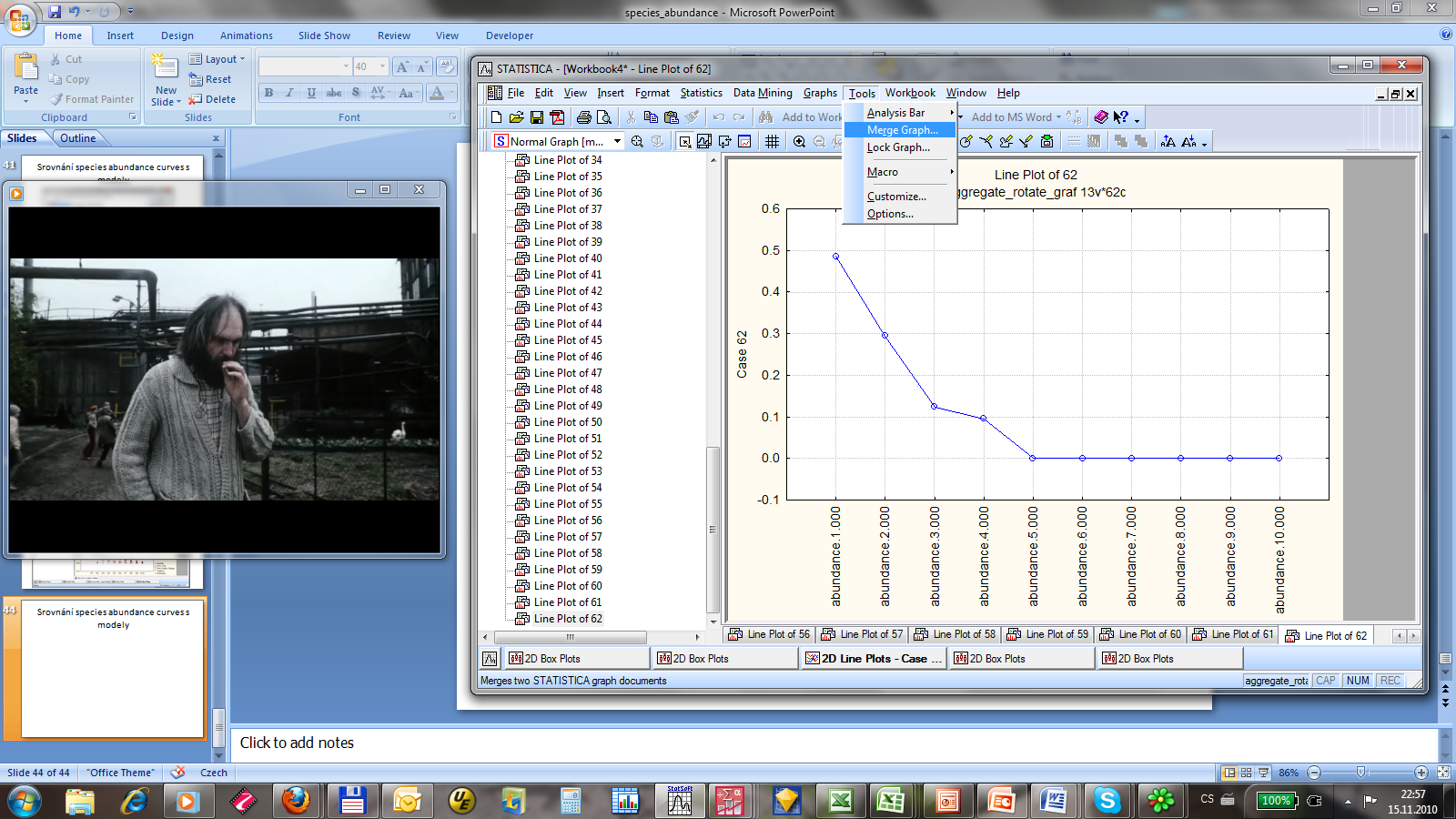 Srovnání species abundance curves s modely
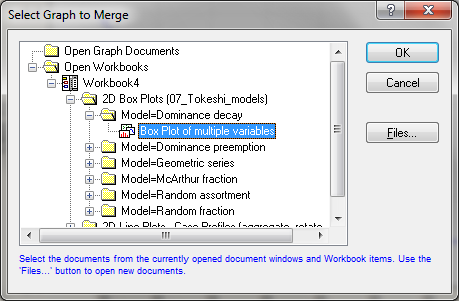 Srovnání species abundance curves s modely